Approvisionnement en technologies de l’information et des communications (TIC) accessibles
Élaborer une stratégie d’approvisionnement en TIC accessibles. Présentation pour l’ICAGM en juin 2023
Objectifs
Démystifier :
Les facteurs à prendre en considération dans la création d’une stratégie d’approvisionnement en TIC accessibles
Les décisions qui doivent être prises
Les options et effets potentiels
Vous donner l’assurance que votre stratégie est raisonnable
Téléchargez les plus récents outils (GC seulement) à partir de la page Approvisionnement du Carrefour de l’accessibilité du BAFP (GCpédia).
Vision
La vision du GC
Le gouvernement du Canada (GC) envisage une fonction publique qui est un chef de file mondial au chapitre des lieux de travail et des services inclusifs et exempts d’obstacles
Vise à embaucher 5 000 personnes en situation de handicap d’ici 2025
La Loi canadienne sur l'accessibilité (LCA) et la Stratégie sur l’accessibilité au sein de la fonction publique du Canada (SAFP) établissent le cadre pour réaliser cette vision – exigences législatives, objectifs, engagements et mesures 
La prise en considération de l’accessibilité dans l’approvisionnement est une exigence, pas un choix
Tous les principaux systèmes lancés, internes et externes, doivent être accessibles d’ici 2040 
Pour les TIC, le SCT a établi une Ligne directrice sur l’utilisabilité de la technologie de l’information (TI) par tous. La ligne directrice encourage fortement les organisations fédérales à « travailler avec SPC et l’AATIA »
L’AATIA et le soutien de la vision du GC
Programme d’accessibilité, d’adaptation et de technologie informatique adaptée (AATIA) de SPC
Adaptation, y compris la technologie adaptée
Principalement des services individuels liés à une situation de handicap ou à une blessure
Accessibilité et conception inclusive
Essai de conformité, formation, consultation…
Inclusion + accessibilité ++ adaptation + accommodements pour les personnes en situation de handicap
= Perspective
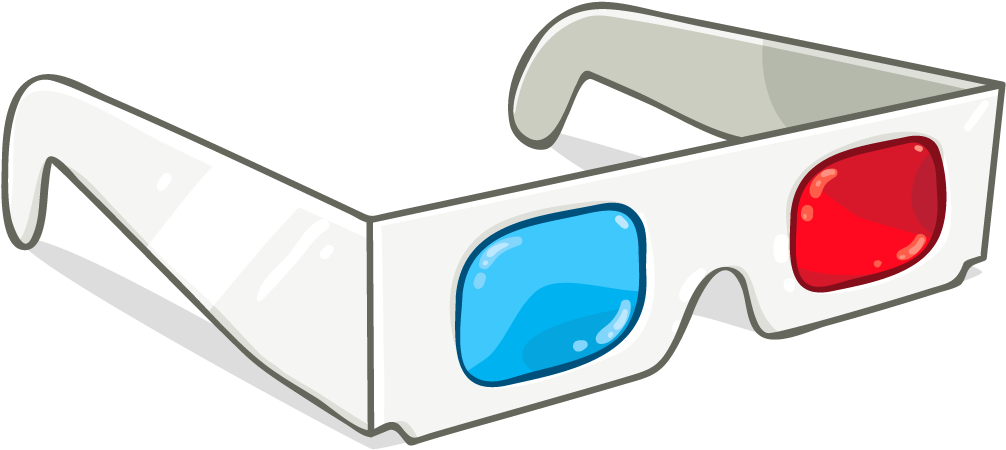 L’approvisionnement peut améliorer l’accessibilité
Services partagés Canada est le fournisseur de services communs de TIC à l’échelle organisationnel du gouvernement du Canada
Fournit des services numériques aux ministères du GC qui sont utilisés par les employés pour accomplir leur travail et servir les Canadiens
Le pouvoir d’achat du GC est important. Dans l’exercice financier 2021-2022, SPC à lui seul :
a octroyé plus de 7 300 contrats
pour un total de 2,52 milliards de $ – surtout en TIC
Les exigences d'accessibilité dans les approvisionnements du GC peuvent inciter les entreprises, d’un point de vue financier et concurrentiel, à rendre leurs produits et services accessibles
Finalement, tout sera créé en étant accessible par défaut
Norme d’accessibilité des TIC
Comparaison des normes d’accessibilité (1 de 2)
Règles pour l’accessibilité des contenus Web (WCAG)
Les WCAG 2.1 (2018) ajoutent des critères aux WCAG 2.0 (2008)
Critères divisés en niveaux A, AA et AAA
Article 508 (révisé)
La norme aux États-Unis depuis 1998
La révision de 2017 comprend les WCAG 2.0, niveaux A et AA
Comprend également des exigences concernant le matériel et les logiciels
EN 301 549
Norme européenne depuis 2014
En étroite harmonie avec l’article 508 révisé
La version 2018 comprend les WCAG 2.1, niveaux A et AA (projet pilote de SPC)
La version 2021 comprend les WCAG 2.1, niveaux A, AA et AAA (on s’attend à ce que le SCT implémente la norme EN 301 549 (2021))
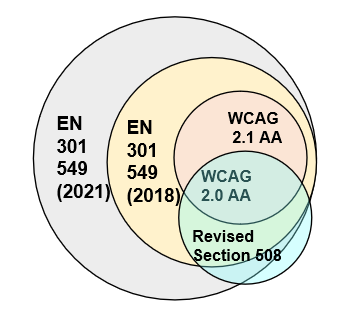 * pas à l’échelle
Différences entre la norme EN 301 549 et les WCAG
La norme EN 301 549 est la Norme européenne harmonisée sur les exigences d'accessibilité applicables aux produits et services liés aux TIC
Elle comprend :
les WCAG 2.1 pour le Web, les logiciels et les documents
des exigences supplémentaires pour le matériel, les outils logiciels auteurs, les services de soutien, etc. 
Les WCAG ont été développés pour le Web et ne tiennent pas suffisamment compte de l’éventail complet des TIC accessibles
L’évolution constante de la technologie exige que nous utilisions une norme plus large
Rôles et responsabilités de SPC
Rôle de l’équipe de tri en matière d’accessibilité (ETA)/ de l’équipe d’approvisionnement de l’AATIA
Sur demande, consulter les RT/AC de SPC durant le processus d’approvisionnement (toutes les phases)
Créer des outils pour soutenir les RT/AC
Faciliter les communications, la recherche et la collaboration
Formation pour les responsables techniques et des autorités contractantes
Partage de notre approche avec d’autres ministères du GC et groupes industriels sur demande
Y compris des rencontres avec les États-Unis (US Access Board, General Services Administration et NASA), la Commission européenne, l’Australie (gouvernement fédéral, Australie-Méridionale, Australie-Occidentale, Queensland), la Belgique, les Pays-Bas, l’Ontario et la Colombie-Britannique
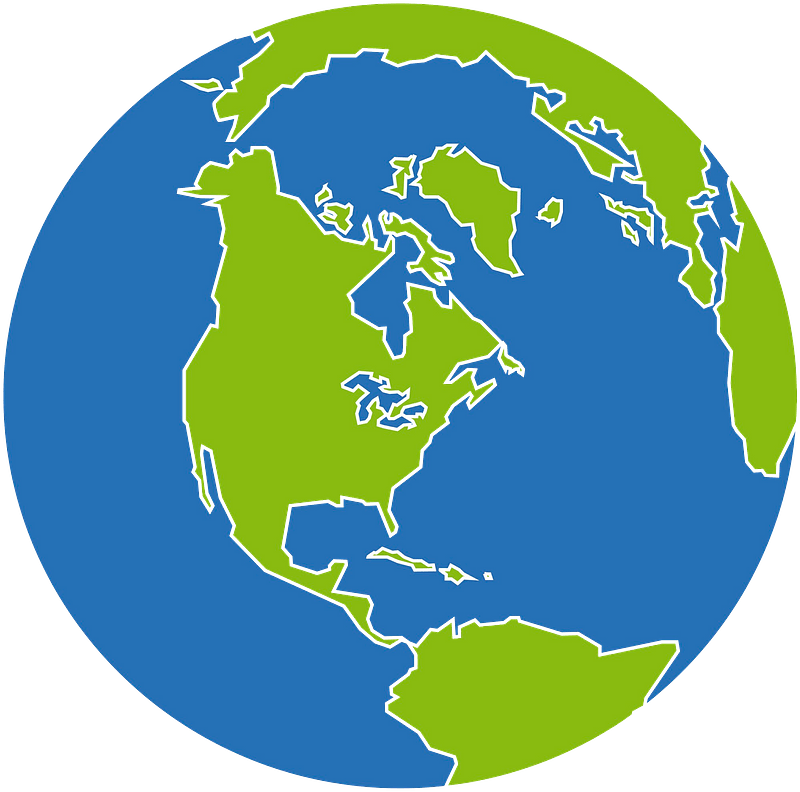 Rôle du responsable technique (RT) de SPC  (1 de 2)
Élaborer la stratégie d’approvisionnement en TIC accessible, les exigences d’accessibilité des TIC et les critères d’évaluation en se fondant sur la norme d’accessibilité EN 301 549
L’aide de l’ETA / l’AATIA est disponible
Si vous souhaitez que l’AATIA participe à l’évaluation (essai de conformité en matière d’accessibilité, évaluation des RCA), vous devez rencontrer le gestionnaire de l’AATIA pour prendre les dispositions préalables à cet égard avant de publier votre document d’approvisionnement
Continu sur la prochaine diapositive
Rôle du responsable technique (RT) de SPC (2 de 2)
Obtenir l’approbation du directeur général du RT si cela convient
S’assurer que la solution répond aux exigences d'accessibilité des TIC à l’attribution du contrat ou dans un délai de # mois comme précisé dans le contrat
Aider l’autorité contractante (AC) à remplir le formulaire Résumé de l’approvisionnement et évaluation des risques (RAER) et à obtenir l’examen et l’approbation de la gouvernance, le cas échéant
Solutions organisationnelles des TIC : travailler avec l’ETA à l’étape de la collecte des renseignements si possible
Solutions non organisationnelles des TIC : travailler avec l’AATIA (au besoin) à l’étape du recueil des exigences si possible
Rôle de l’autorité contractante (AC) de SPC
S’assurer que le RT a inclus l’accessibilité dans l’énoncé des travaux ou l’énoncé des besoins (EDT / EDB)
Poser des questions au RT; faire part des préoccupations à l’ETA ou à l’AATIA, suivant le cas
Consulter l’ETA / l’AATIA pour les questions du fournisseur / journées de l’industrie / conférences des fournisseurs
S’assurer que la documentation de toute décision concernant l’accessibilité se trouve dans le dossier d’achat et du marché
Responsable de l’inclusion du langage d’accessibilité approprié dans les documents d’invitation à soumissionner ainsi que dans les documents contractuels, le cas échéant
Demander un examen juridique de l’approche et des clauses d’accessibilité
Avec le RT, obtenir l’examen et l’approbation de la gouvernance, au besoin
Parlons de votre stratégie d’approvisionnement en TIC accessibles
Créez votre stratégie d’accessibilité des TIC
Déterminez quels éléments de votre achat doivent prévoir l’accessibilité des TIC
Déterminez comment le fournisseur confirmera sa conformité
Créez vos critères d’évaluation et déterminez qui évaluera les exigences d’accessibilité des TIC
Insérez le langage d’accessibilité approprié
Demandez l’aide de l’ETA ou de l’AATIA
Déterminez quels éléments de votre achat doivent prévoir l’accessibilité des TIC
S’agit-il d’une TIC? Les employés du GC interagissent-ils directement avec elle?
Si oui, les exigences d’accessibilité des TIC s’appliquent probablement
Exemples of ICT
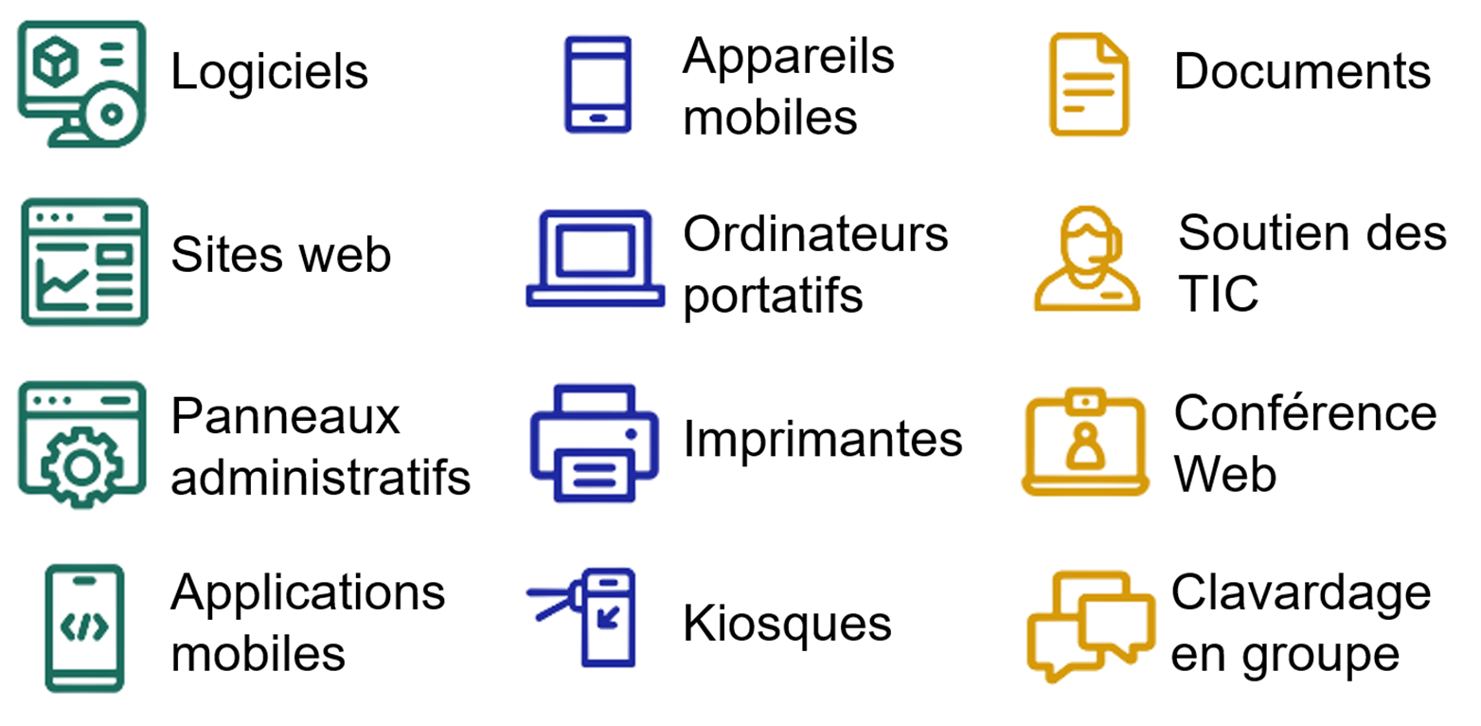 Déterminez comment les fournisseurs démontreront leur conformité (1 de 5)
Des décisions doivent être prises dès le début de votre processus de planification
Déterminez le plan de mise en œuvre :
Par phases, avec une conformité croissante?
Lancement « de choc », exigeant la conformité aux normes d’accessibilité dès le lancement?
Déterminez à quel moment la solution doit être entièrement conforme (ou aussi conforme que possible)?
À l’attribution du contrat?
Dans les x mois suivant l’attribution du contrat?
Lors de la mise en œuvre?
Continu sur la prochaine diapositive
Déterminez comment les fournisseurs démontreront leur conformité (2 de 5)
Décidez de la fréquence à laquelle le soumissionnaire retenu doit réévaluer sa solution par rapport à la norme d’accessibilité.
Au minimum, après les mises à jour majeures de logiciel?
Annuellement ou à certains jalons du projet?
S’il s’agit d’une étape préliminaire d’un approvisionnement en plusieurs étapes :
Incluez plusieurs questions dans votre première étape pour évaluer la maturité du marché
Faites savoir ce qui suit aux soumissionnaires :
Les exigences d’accessibilité des TIC évolueront au fur et à mesure que la demande de soumissions avance
Le soumissionnaire retenu devra se conformer à la norme EN 301 549
Fournir l’annexe X (les exigences d’accessibilité de la norme EN 301 549 généré à partir du générateur d'exigences en TIC (l’assistant) et fût développé dans le cadre du projet pilote de SPC)
Déterminez comment les fournisseurs démontreront leur conformité (3 de 5)
Veillez à ce que toutes les phases de votre approvisionnement comportent un langage d’accessibilité des TIC et à ce que ce langage soit intégré dans le contrat subséquent.
Il est recommandé que, dans la demande de soumissions, les soumissionnaires confirment qu’ils ont lu les exigences d’accessibilité des TIC (EN 301 549) et qu’ils fournissent une attestation ou une certification de ce qui suit :
La solution du soumissionnaire satisfait déjà aux exigences.* OU
*Sa solution sera mise en conformité dans un délai de x mois après l’attribution du contrat (ou tout autre délai que le RT juge approprié)*
S’ils sont retenus, les soumissionnaires s’engagent également à fournir une feuille de route détaillée illustrant la manière dont la solution sera mise en conformité
Demandez aux fournisseurs de présenter un rapport de conformité de l’accessibilité (RCA) fondé sur le Voluntary Product Accessibility Template (VPAT®) pour prouver leur attestation… 
Continu sur la prochaine diapositive
Déterminez comment les fournisseurs démontreront leur conformité (4 de 5)
Exigez que le fournisseur présente un RCA fondé sur le Voluntary Product Accessibility Template (en anglais seulement) (VPAT®) (choisissez le bon modèle VPAT – de préférence EU ou INT).
Les RCA devraient :
de préférence être préparés par un tiers à l’aide du VPAT® plutôt que par le spécialiste en accessibilité à l’interne du fournisseur
être testés par rapport à la norme EN 301 549 et concerner l’ensemble de la solution que vous achetez (et pas seulement une partie de celle-ci)
de préférence ne pas dater de plus de 12 mois, mais jusqu’à 24 mois est acceptable tant qu’ils représentent ce que vous achetez
Déterminez si vous rendrez la présentation d’un RCA :
obligatoire (recommandé)
facultative
Déterminez comment les fournisseurs démontreront leur conformité (5 de 5)
Autres renseignements sur la feuille de route :
Si le fournisseur retenu ne se conforme pas actuellement aux exigences d’accessibilité, il doit fournir un plan de correction (feuille de route). Ce plan détaillera la manière dont il répondra en tout point aux exigences dans les [#] mois suivant l’attribution du contrat, y compris :
les délais pour corriger les problèmes d’accessibilité cernés par l’équipe d’évaluation
les délais pour corriger les problèmes d’accessibilité cernés par les utilisateurs finals
les options de mise à niveau de logiciel qui permettraient de résoudre les problèmes d’accessibilité
les plans de sous-traitance des audits et de la correction de l’accessibilité
les plans et la capacité d’audit interne et de correction de l’accessibilité
Créez des critères d’évaluation et déterminez qui évaluera les exigences d’accessibilité des TIC (1 de 2)
Décidez de ce que vous ferez avec le RCA et si vous :
examinerez le RCA, lui attribuerez une note et l’intégrerez aux critères d’évaluation pour sélectionner le soumissionnaire retenu (recommandé)
examinerez le RCA à titre d’information seulement et ne lui attribuerez pas de note
Continu sur la prochaine diapositive
Créez des critères d’évaluation et déterminez qui évaluera les exigences d’accessibilité des TIC (2 de 2)
Déterminez la façon dont vous évaluerez l’accessibilité de la ou des solutions :
Annexe Y – contient les éléments testables des composantes des TIC sélectionnées à l’annexe X (tous deux produits par le générateur d'exigences en (TIC))
Effectuerez-vous (vous ou le groupe numérique ministériel) des tests de conformité de l’accessibilité par rapport à la norme EN 301 549?
Embaucherez-vous un tiers pour tester la conformité de l’accessibilité et vérifier les allégations du fournisseur?
Tenterez-vous de demander à l’AATIA de faire un test décisif (examen d’un petit échantillon de pages)?
Comment aborderez-vous les tests par les utilisateurs avec les personnes en situation de handicap?
Insérez le langage d’accessibilité approprié
Examinez le langage d’accessibilité provisoire approprié, puis :
Utilisez-le mot pour mot ou révisez-le en fonction de vos besoins
Utilisez-le pour vous inspirer
Adaptez le langage d’accessibilité utilisé dans la demande de soumissions pour le contrat.
Intégrez l’annexe X (les exigences d’accessibilité des TIC de la norme EN 301 549) dans le contrat, de sorte qu’il y ait une trace claire de ce que le fournisseur est tenu de fournir
Veillez à ce que les renseignements relatifs à la fréquence des tests de conformité de l’accessibilité, des tests par les utilisateurs, de la présentation des RCA et des feuilles de route mis à jour, etc. soient précisés
Faites examiner le langage d’accessibilité par les services juridiques
S’assurer que le fournisseur retenu offre une solution accessible (1 de 2)
Le fournisseur est responsable de la conformité de sa solution à la norme EN 301 549
En termes très généraux, voici l’approche recommandée pour atténuer les risques ou traiter un produit qui n’est pas entièrement accessible :
Soulevez le ou les problèmes d’accessibilité avec le fournisseur.
Examinez la feuille de route avec le fournisseur pour s’assurer qu’elle est pleinement conforme et qu’elle comporte des échéances.
Prévoyez des périodes d’examen à ces échéances.
Après ce qui précède, communiquez de manière transparente les obstacles aux intervenants / clients / employés / participants, planifiez des périodes d’examen aux échéances et informez la haute direction.
S’assurer que le fournisseur retenu offre une solution accessible (2 de 2)
Définissez clairement l’approche de rechange et dotez-la de ressources adéquates afin de vous assurer que tout le monde peut participer dans les mêmes délais et vivre une expérience équitable. Par exemple, il existe peut-être une solution de rechange ou un membre du personnel qui peut répondre aux demandes.
Planifiez des suivis périodiques auprès de l’entreprise et du projet.
Veillez à ce que ce produit ne soit pas commercialisé au sein du ministère comme une solution accessible.
Informez la haute direction (le directeur général du RT) et obtenez l’approbation de l’approche.
Consultez les outils développés par SPC et/ou contactez l’AATIA ou votre conseiller juridique pour obtenir une assistance supplémentaire.
Conclusion
Demandez l’aide de l’ETA ou de l’AATIA
Demandez de l’aide le plus tôt possible dans l’élaboration de vos exigences, soit auprès de :
l’ETA (approvisionnements organisationnels de SPC qui toucheront plus d’un ministère gouvernemental) ou
l’AATIA (approvisionnements non organisationnels de SPC, approvisionnements d’autres ministères et organismes gouvernementaux et contrats à fournisseur unique)
Utilisez les outils qui ont été mis au point dans le cadre de notre projet pilote concernant la norme EN 301 549
Envisagez de suivre une autre formation connexe (pour les employés du GC seulement)
Consultez GCpédia pour une liste des possibilités de formation de l’AATIA (change chaque mois)
GC Accessibility Training and Events / Formation et événements du GC sur l'accessibilité – GCpédia
L’acquisition de technologies de l’information et des communications (TIC) accessibles –Présentation de la stratégie et de la mise en œuvre du projet pilote de SPC
Un aperçu du cycle de vie complet, depuis la création de votre stratégie d’accessibilité jusqu’à la mise en œuvre, en passant par l’évaluation. 
Rapports de conformité de l’accessibilité et feuilles de route de l’accessibilité (en voie d’élaboration)
Une exploration détaillée pour comprendre l’utilisation des RCA et des feuilles de route
Coordonnées (GC seulement)
SPC – Approvisionnements organisationnels : 
ATT / ETA (SSC/SPC) att-eta@ssc-spc.gc.ca
SPC – approvisionnements non organisationnels ou d’autres ministères :
AAACT / AATIA (SSC/SPC) aaact-aatia@ssc-spc.gc.ca 
Tests de l’AATIA (échantillon d’un certain nombre de pages / utilisabilité) :
AAACT / AATIA (SSC/SPC) aaact-aatia@ssc-spc.gc.ca